Du kan ikke lære et menneske noget. Du kan kun hjælpe det til at opdage det i sig selv
(Galileio Galilei)
Jens Jørgen Jørgensen
17/09/14
1
Lisa Toft, Leder af Netdansk

Jens Jørgen Jørgensen, produktionsdirketørPraxis. jjj@praxis.dk
Kan vi gøre brug af on-line skolernes erfaringerne i erhvervsuddannelserne?
Jens Jørgen Jørgensen
17/09/14
2
Afsæt
Netdansk
Kursisterne oplever en meget tæt og individuel lærerkontakt

Resultaterne er over landsgennemsnittet
Lisa Toft, leder af Netdansk
Brock Online Academy:

”Vi ligger klart over landsgennemsnittet”

Claus Villumsen, leder af eBrock
Jens Jørgen Jørgensen
17/09/14
3
[Speaker Notes: Ebrock: hvad underviser de i
Kontor Online for Voksne (HGV)
		Kontor Online for Studenter (HGS)
		Detail Online (Salgslinjen)
		Vognmandskursus


GSK (Gymnasiale suppleringskurser)
		HHX enkeltfag online
		HG enkeltfag online



Kursisterne oplever en meget tæt og individuel lærerkontakt]
Netdansk eksempel på bærende principper
Ingen tvivl om hvad kursisten skal –
Ensartet virtuelt læringsmiljø som ankerpunkt
”Lukkede” opgaver
Underviseren giver feed-back til hver enkelt

Retter ”hårdt”
Åbne opgaver
Underviseren medierer

Retter ”blødt”
Jens Jørgen Jørgensen
17/09/14
4
[Speaker Notes: Kursisten oplever: de lærer af hinanden, reel forholden sig til medkursister (de møvende kan ikke stjæle billedet som i klassen) man forholder sig til dem, der har noget at sige

Kursisten oplever en høj grad af differentiering, opmærksomhed og forholdsvis tæt relation til læreren

25% undervisning på højere niveau: talent

Vis som bruger: knokno knokno

Gennemgå fladen kort og opgavetyperne



Stille sig selv det spørgsmål? Hvorfor flytter vi ikke timer til at arbejde med opgaver ligesom netskolerne.

http://netdansk.itai.dk/mod/forum/view.php?id=13387: eventyr 13 – 19 august: hvordan siger man det på dansk. Skrive/lytte: Blød – 

Formativ feedback: http://netdansk.itai.dk/mod/assignment/submissions.php?id=6802&userid=3909&mode=single&filter=0&offset=1




Ebrock: hvad underviser de i



Kursisterne oplever en meget tæt og individuel lærerkontakt]
Det virtuelle læringsmiljø – ankerpunkt og arbejdplads
”Mit hjem”DanskAfleveringer…
HGSAfleveringer…
Eksterne ressourcer
Virtuelt læringsrum
Dansk
Info
Indhold
Opgaver - træning
Samarbejde
Eksterne applikationer
Sociale medier
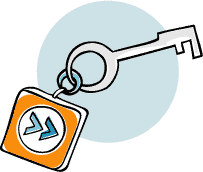 Jens Jørgen Jørgensen
17/09/14
5
[Speaker Notes: Fælles for begge skoler: ankerpunktet: du kan altid se hvad du skal og skulle ha’ lavet og kan få kontakt, hvilken feedback du har fået og er blevet stillet i udsigt.
Læringsuniverset har fast grund under fødderne og mulighed for at bruge alle mulige tjenester uden for, når blot de grundlæggende spilleregler overholdes]
Hvad virker?
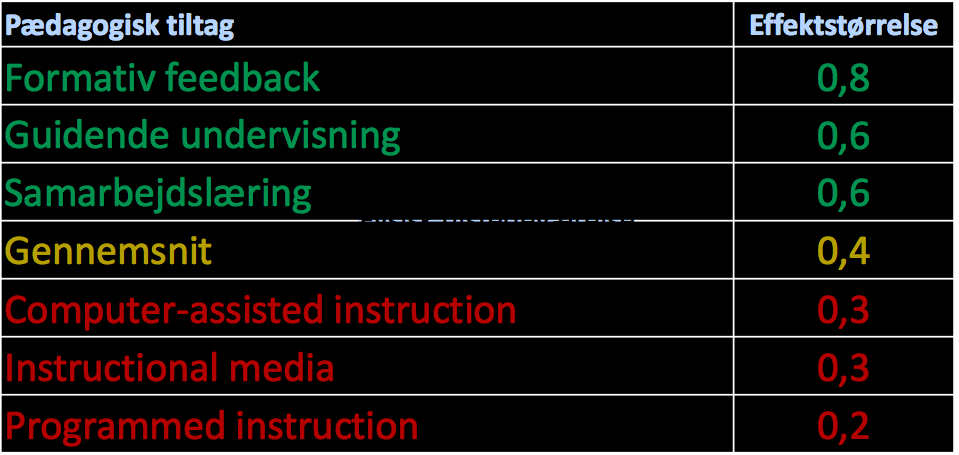 Hattie, J. (2012). Visible Learning for Teachers. Maximizing Impact on Learning. London & New York: Routledge. Appendix E, side 257-260
Jens Jørgen Jørgensen
17/09/14
6
[Speaker Notes: Formativ feedback er bærende princip for begge skoler.]
Brock Online Academy
Ingen tvivl om hvad eleven skal – VL som ankerpunkt
Lærersamarbejde og systematisk forædling af uv-materialer og forløb
Indretning af det virtuelle læringsunivers sker automatisk
Jens Jørgen Jørgensen
17/09/14
7
[Speaker Notes: LMS’et er ankerpunktet og her kan eleven se hvad der skal ske, hvad der er sket og afleverer opgaver: repetion mm. Automatikken bidrager til at lærerne kan koncentrere sig om at forædle de eksemplariske forlbøb – templates – som nye afviklinger baseres på.]
Eksempel BOA: HGS
VL HGS, hold 17
Info
Indhold
Opgaver - træning
Samarbejde
Adm-system
VL HGS 17,
Templates:
HGS
Matematik C
Engelsk
Jens Jørgen Jørgensen
17/09/14
8
[Speaker Notes: Lærersamarbejde – rationel arbejdsgange med hensyn til oprettelse.

Lærerne kan nemt aktualisere det virtuelle rum, ændre rækkefølge, slette eller ”lægge” indhold og aktiviteter sort, og supplere med alle former for indhold tekst, lyd, billede, opgaver mv.


Flow og overblik
Undervisning
Samarbejde
Distribution
Produktion
Kommunikation]
COMMUNICATION:

ChatVideokonference:Skype/AdobeFora
Blogs
Wiki
Beskeder
CONTENT:
Læremidler
Filer/Videoer/Lyd
Opgaver
Test/Quizzer
Lektioner
Afstemning
SpørgeskemaOpslagsværk
Management:
Tracke brugeraktivitetOverblik over resultater
Rette opgaver
Give karakterer/feedback
Udstede diplomer
Eks. Fil-drev:Fx: DropboxGoogledrev
9
Hvad opnår man!
Gode undervisningsforløb
Konsistens i læringsmiljøet både for elever og lærere
Godt afsæt for lærerne til at tilrette et undervisningsforløb – både erfarne og uerfarne
Genbrug og deling som ikke er vilkårlig

At ruste sig til fremtiden hvor fag og eller uddannelser tilbydes som on line tilbud til målgrupper, der ikke kan komme på skole
Mulighed for at bruge virtuelle vikarer/ gøre det nemt for vikarer at tage over

Mulighed for at gøre lærerne tilgængelige, når eleverne har brug for det (fx efter aftensmaden)
Jens Jørgen Jørgensen
16/9
10
[Speaker Notes: Læremidler: Bøger, e-bøger, i-bøger, websites, apps, (test, billeder, video mv.)
It: fleksibel levering: via uv-bank, i-butik, app-store….
Læring: krydsfelt: hvor vi sælger know how om tilrettelæggelse af læreprocesser: indhold, pædagogik og relevante it-værktøjer: 
IT: understøtte: den fleksible levering, og reducere og optimere skolernes administration, markedsføring, ledelse så de kan profilere sig og fokusere på kerneydelsen uddannelse]
Hvad kræver det?
En klar strategi
Fokus på processen – hvordan iscensætter vi?
Projektlederskab, ledelsesopmærksomhed og incitamenter
Opgør med den privatpraktiserende underviser
Teams med ansvar for at lave ”modelforløb” (templates)
Opgør med den privatpraktiserende lærer
Retningslinjer
Vilje til at ændre på arbejdsopgaver og undervisningsaktiviteter
Underviserkompetencer (men teknikken er ikke længere svær)
16/9
11
Jens Jørgen Jørgensen
[Speaker Notes: Læremidler: Bøger, e-bøger, i-bøger, websites, apps, (test, billeder, video mv.)
It: fleksibel levering: via uv-bank, i-butik, app-store….
Læring: krydsfelt: hvor vi sælger know how om tilrettelæggelse af læreprocesser: indhold, pædagogik og relevante it-værktøjer: 
IT: understøtte: den fleksible levering, og reducere og optimere skolernes administration, markedsføring, ledelse så de kan profilere sig og fokusere på kerneydelsen uddannelse]